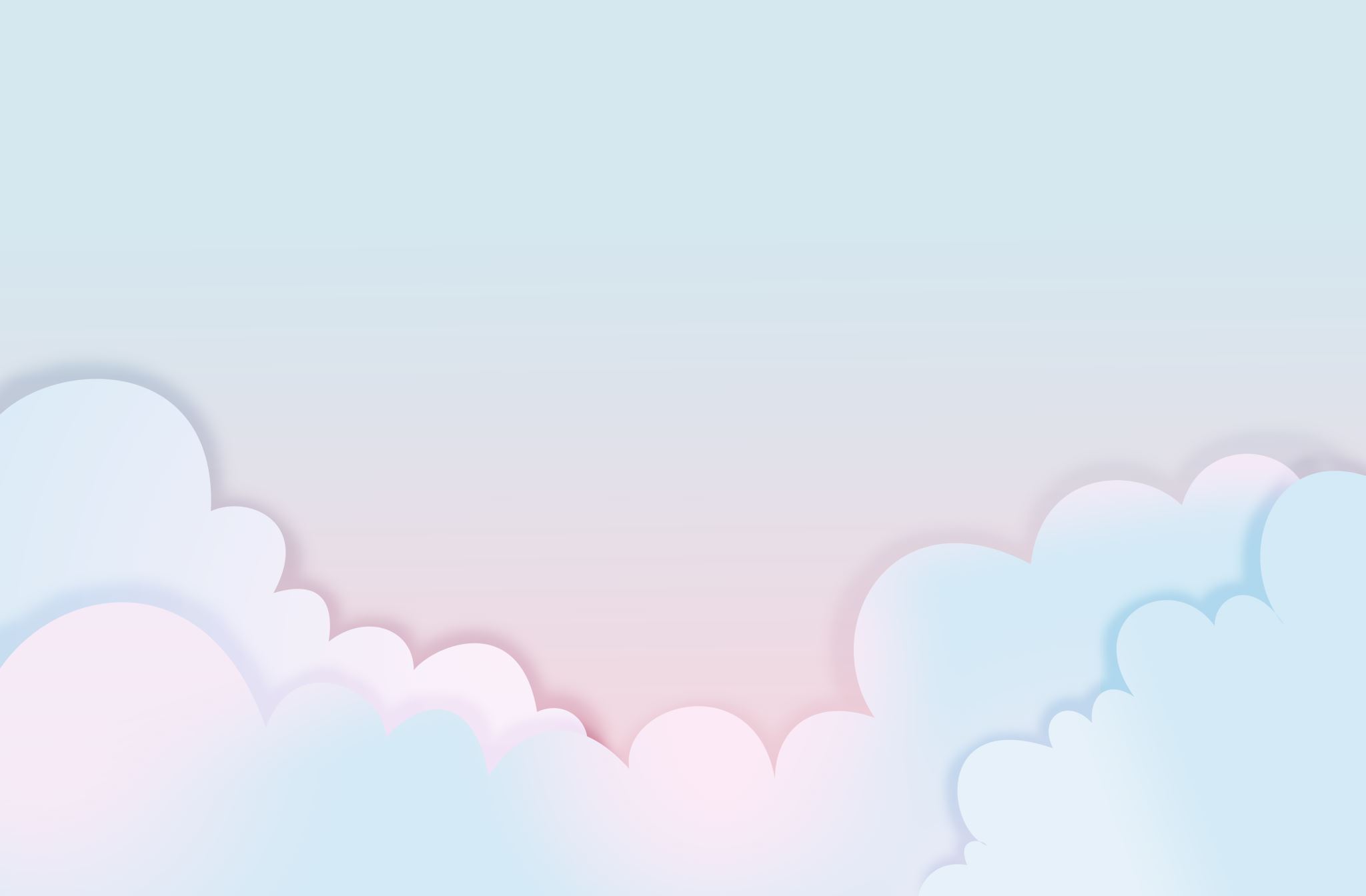 Group: Diego Mendez
At elevations below ~1150 meters, G. sabrinus dominates with a high population while G. fuscus struggles with a low population.
At elevations above ~1150 meters, G. fuscus starts to have higher populations while the population of G. sabrinus starts to decrease.
At approximately 1150 meters, both species share the space and have high populations, indicating a zone where the populations can coexist.
These competition experiments demonstrate competitive exclusion, each species has a preferred elevation and outcompetes the other species in that zone.